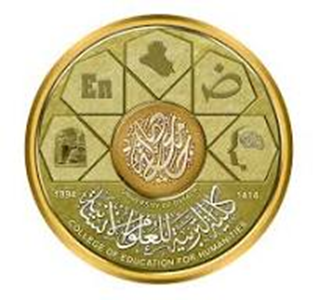 كلية التربية للعلوم الانسانيةقسم اللغة الانكليزية
المرحلة الثالثة – المسرح الاليزابيثي
ا.م.د أمجد لطيف جبار
Introducing William Shakespeare
Amjed L. Jabbar
Ph.D. English Literature
(Renaissance Drama)
William Shakespeare1564 - 1616"He was not of an age, but for all time"
1. son of a tradesman.
2. was probably educated at the King Edward IV Grammar School in Stratford, where he learned Latin and a little Greek and read the Roman dramatists.
3. At eighteen he married Anne Hathaway, who brought him Susanna, and a twin, Hamnet and Judith.
4. his patron was, Henry Wriothesley, earl of Southampton.

5. a member of the Lord Chamberlain’s company of actors.

6. established the Globe theater.
Reasons Behind His Fame
1. His characters belong to different social classes.

2. His characters belong to various nationalities.

3. The plots of his plays are very dramatic and enjoyable.
4. He uses language in a remarkable way, usually a mixture of verse and prose, and full of beautiful images.

5. His plays fall into all the major dramatic kinds.

6. He is a dramatist and poet.
Shakespearean Tragedy
A Shakespearean tragedy is a play penned by Shakespeare himself, or a play written in the style of Shakespeare by a different author. Shakespearean tragedy has got its own specific features, which distinguish it from other kinds of tragedies. It must be kept in mind that Shakespeare is mostly indebted to Aristotle’s theory of tragedy in his works.
Elements of Shakespearean Tragedy
The Language of Shakespeare
He wrote his plays in a combination of Verse and Prose with an emphasis on Blank Verse & Iambic Pentameter.
A follower of the Doctrine of Decorum (Social Hierarchy & Great Chain of Being).
The Language of Shakespeare
A/ Verse is used in the following cases:
Highly ranked characters (kings, gods, nobles, bishops…etc.) when addressing people from their same social stratum, or in soliloquies.

2. When events are serious and important to the course of the play’s main plot.

3. The language of songs as they be Shakespearean poems.
The Language of Shakespeare
B/ prose is delineated in the following situations:
Whenever lowly ranked characters (clowns, laborers, mad people…etc.) speak.

2. When events are not so serious or when they are related only to the play’s sub-plot(s).

3. Often when highly ranked characters are speaking to low class people.
The Traits of a Tragic Hero
1. Born of a noble rank.
2. Hubris: excessive pride.
3. Hamartia: the hero’s Tragic Flaw (Hamlet’s tragic flaw is his procrastination and indecisiveness).
4. The heroes’ fate must be greater than what they actually deserve.
The Traits of a Tragic Hero
5. Anagnorisis (or “moment of truth”): When Hamlet returns to Denmark after his ship is hijacked by pirates in route to England, he finds out Ophelia has committed suicide over her father’s death (at the hands of Hamlet), and the ultimate consequences of his inconsistency—having rashly and mistakenly murdered her father, having failed to declare his love for Ophelia and marry her in the first place—come to light.
The Traits of a Tragic Hero
6. Peripeteia (or “reversal”/turning point): Hamlet, upon engaging in the swordfight with Laertes, is suddenly more steady and more decisive, avoiding his own fatality several times and obtaining his revenge against Claudius—accomplishing his ultimate purpose in spite of his downfall—prior to succumbing to death. Upon his death, Horatio relates Hamlet’s story to Fortinbras, at which point Hamlet regains his honor and reputation and is given an honorable burial.